Older Age Analysis
Background
2015 VBT / 2017 CSO
Graduated 2002-09 experience
Older age aspects
Mortality patterns
Issue amount patterns
Select duration patterns
2
Older Age2002-09 Data
Mortality, Dur 1-5 by Number and Amount, All Data
4
Mortality by Amount by Duration Group
5
Mortality by Smoking Status, Dur 1-5
6
Mortality by Gender, Nonsmoker
7
Mortality, Male by Duration
8
Mortality, Female by Duration
9
Average Policy Size by Gender
10
Average Policy Size, Males by Duration
11
Average Policy Size, Females by Duration
12
Number of Policies by Gender
13
Average Policy Size by Gender, $100K+
14
Number of Policies by Gender, $100K+
15
Number of Policies, $100K+ & $1M+
16
Average Policy Size by Plan
17
Mortality Durations 26+ by Gender
18
Observations
Significant increase in policy size for older issue ages
More extensive underwriting for higher policy sizes and issue ages may be a significant driver of the observed decreases in A/E ratios as issue age increases
Possible widow and STOLI effects
Much of the increase in policy size on universal life
Relatively recent effect, durations <11
19
Older Age2009-12 Data
Mortality by Number & Amount2008 VBT & 2015 VBT
21
Mortality by Number and AmountVBT Data & 2009+ Data
22
Mortality by Duration
23
Mortality, Nonsmoker, All & Preferred
24
Mortality Smoker, All & Preferred
25
Mortality, Male, Nonsmoker, Preferred by Duration
26
Mortality, Female, Nonsmoker, Preferred by Duration
27
Mortality, Durations 1-5 by Gender
28
Number (000) of Policies Exposed by Gender
29
Mortality, $1M+ by Gender
30
Number (000) of Policies Exposed by Gender
31
Average Face Amount by Plan
32
Number (000) of Policies ExposedTerm & Universal Life Secondary Guar.
33
Number (000) of Policies ExposedOther Plans
34
Mortality, Durations 26+, MalesPermanent & Universal Life
35
Mortality, Durations 26+, FemalesPermanent & Universal Life
36
Observation
Similar results as earlier period data
Effect now also in durations 11-15
Some differences in mortality between males and females
Some differences between regular universal life and universal life with secondary guarantees
37
Older AgeSelect Duration Data
Select Period
39
Data & Results, Male Nonsmoker
40
Data & Results, Female Nonsmoker
41
Data & Results, Male Smoker
42
Data & Results, Female Smoker
43
Data & Results, Male Nonsmoker
44
Data & Results, Female Nonsmoker
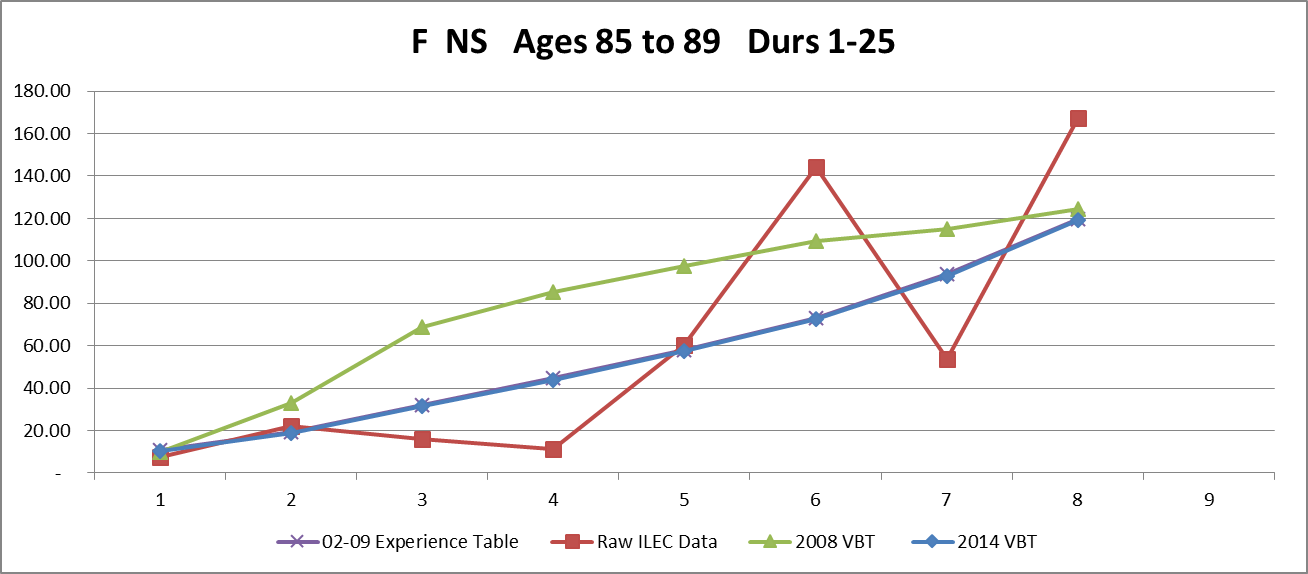 45
Older Age2009-12 Select Data
Mortality, Male by Issue Age
47
Mortality, Female by Issue Age
48
Average Face Amount, Male by Issue Age
49
Average Face Amount, Female by Issue Age
50
Observations
Sparse data makes detailed analysis difficult
2015 VBT reasonable fit to older age data
Continued monitoring suggested for certain areas
Large vs. very large policies
Select to ultimate transitions
Male vs. female patterns
51